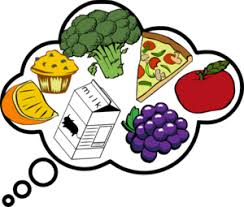 LA COMIDA
EL DESAYUNO
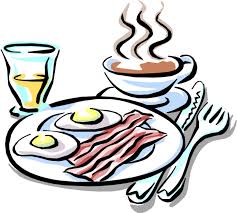 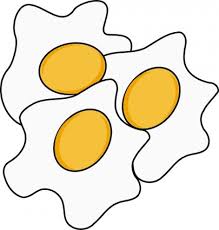 Los huevos
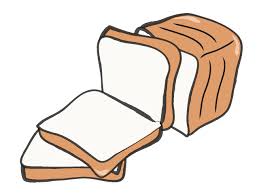 El pan
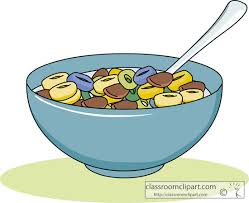 El cereal
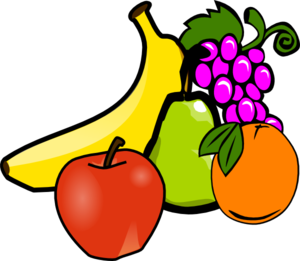 La fruta
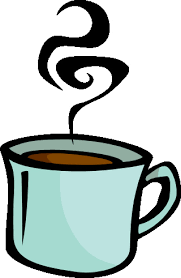 El café
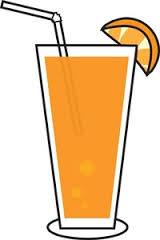 El jugo
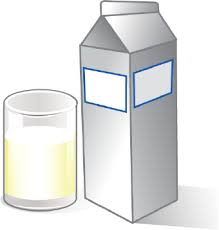 La leche
EL ALMUERZO
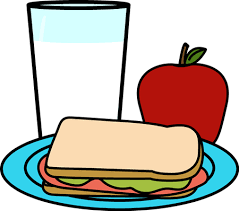 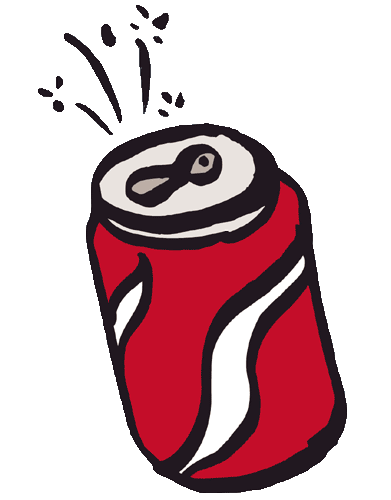 El refresco
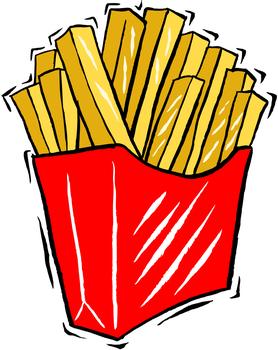 Las papas fritas
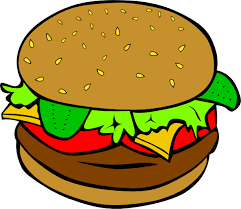 La hamburguesa
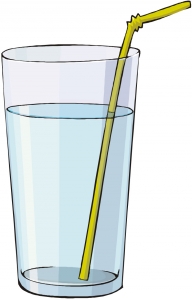 El agua
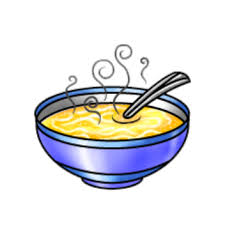 La sopa
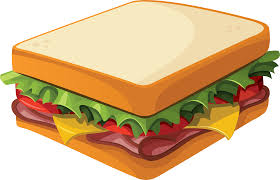 El sandwich
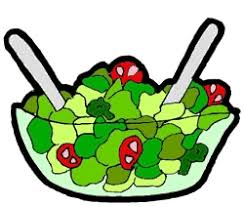 La ensalada
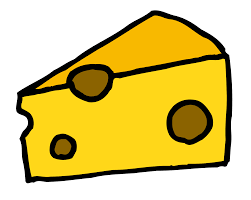 El queso
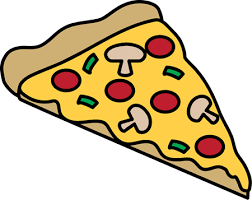 La pizza
LA CENA
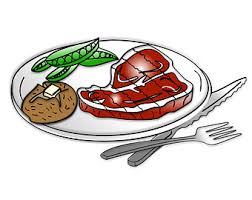 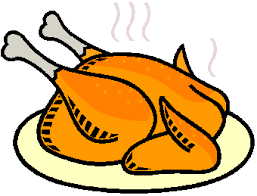 El pollo
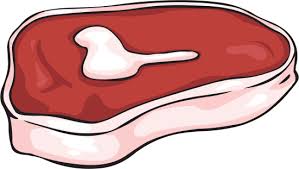 La carne
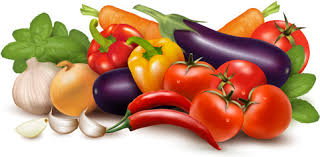 Los vegetales
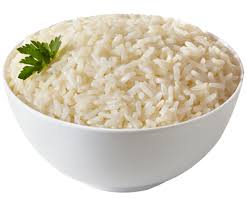 El arroz
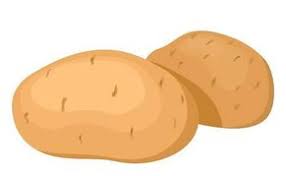 Las papas
EL POSTRE
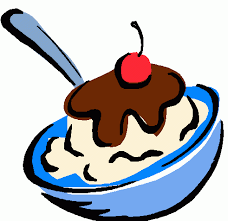 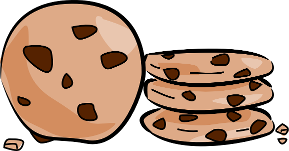 Las galletas
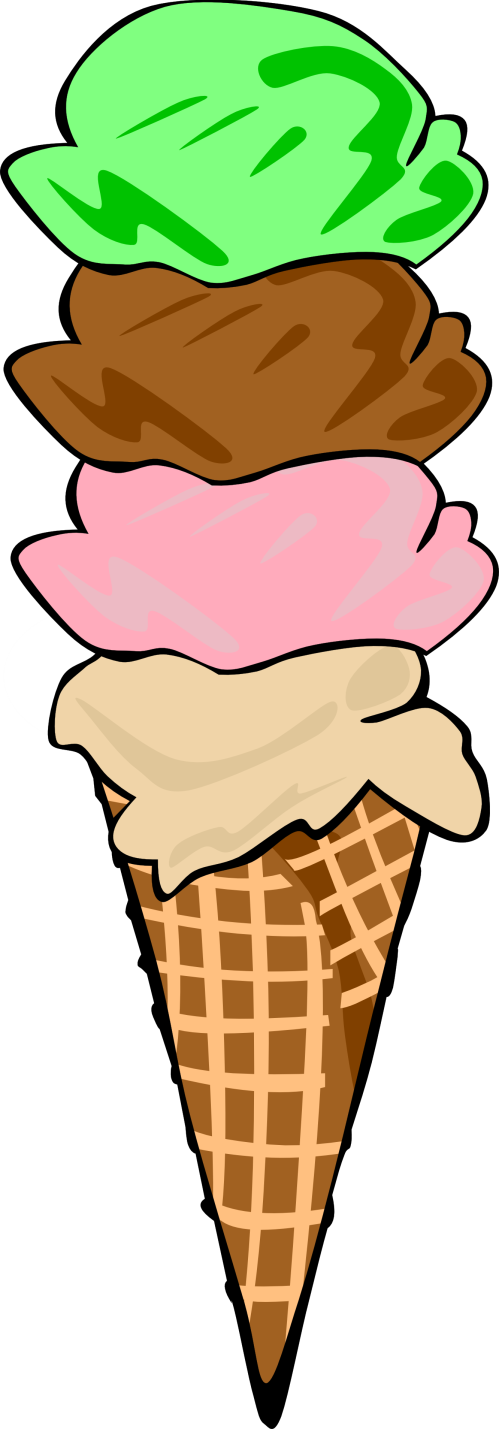 El helado
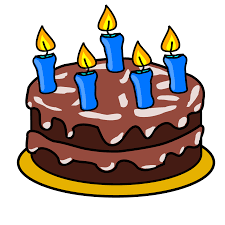 El pastel